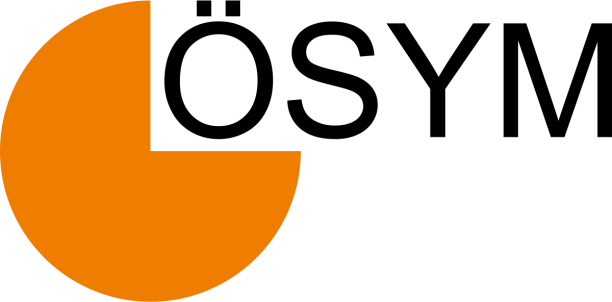 YKS 2023 TANITIM SUNUSU
E
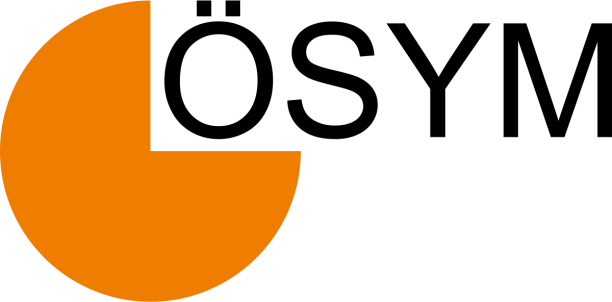 YKS (YÜKSEK ÖĞRETİM KURUMLARI SINAVI) TYT-AYT-YDT
SINAV BAŞVURULARI
BAŞVURULAR
OCAK

ŞUBAT
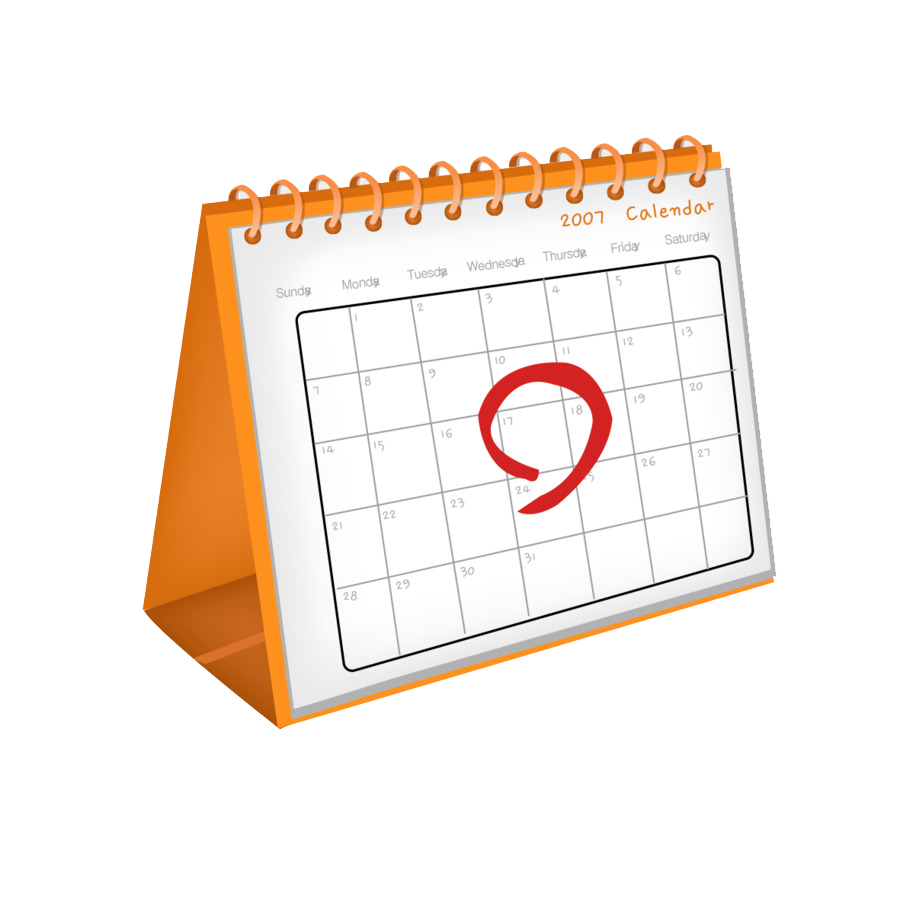 3
BAŞVURULAR
12. SINIFLAR KENDİ OKULLARINDA VEYA TC KİMLİK KARTINDA FOTOĞRAFI OLANLAR E –DEVLET ÜZERİNDEN DE YAPABİILİRLER.
MEZUN ÖĞRENCİLER BİREYSEL OLARAK İSE E-DEVLETİ,https://ais.osym.gov.tr/ adresinden ve ÖSYM başvuru merkezlerinden yapılabilecek.
AYNI ZAMANDA
SINAV ÜCRETİ
HER OTURUM İÇİN
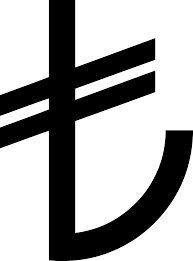 2022 :115 TL

2023 :----- TL
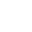 5
YKS OTURUMLARI
OTURUM
TYT
(TEMEL YETERLİLİK TESTİ)
2. OTURUM
(AYT)
3. OTURUM
(YDT)
6
SINAV TAKVİMİ
Haziran 2. veya 3. haftası
HAZİRAN
CUMARTESİ
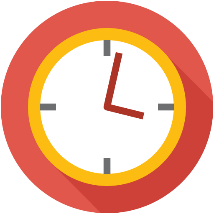 10.15
TYT
Temel Yeterlilik Testi
HAZİRAN
Pazar
AYT
Alan Yeterlilik Testi
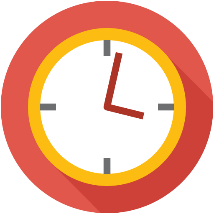 10.15
HAZİRAN
Pazar
DİL
Dil Testi
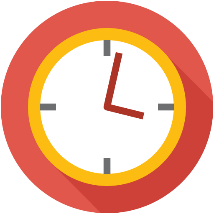 15.45
7
TYT SORU SAYILARI
TEMEL YETERLİLİK TESTİ
165
Türkçe
40
120
Dakika
Soru
Matematik
40
Fen Bilimleri
20
Coğrafya                     :5
Din Kültürü ve A.B.  :5
Felsefe                        :5
Tarih                            :5
Fizik      :7
Kimya   :7
Biyoloji :6
20
Sosyal Bilimler
8
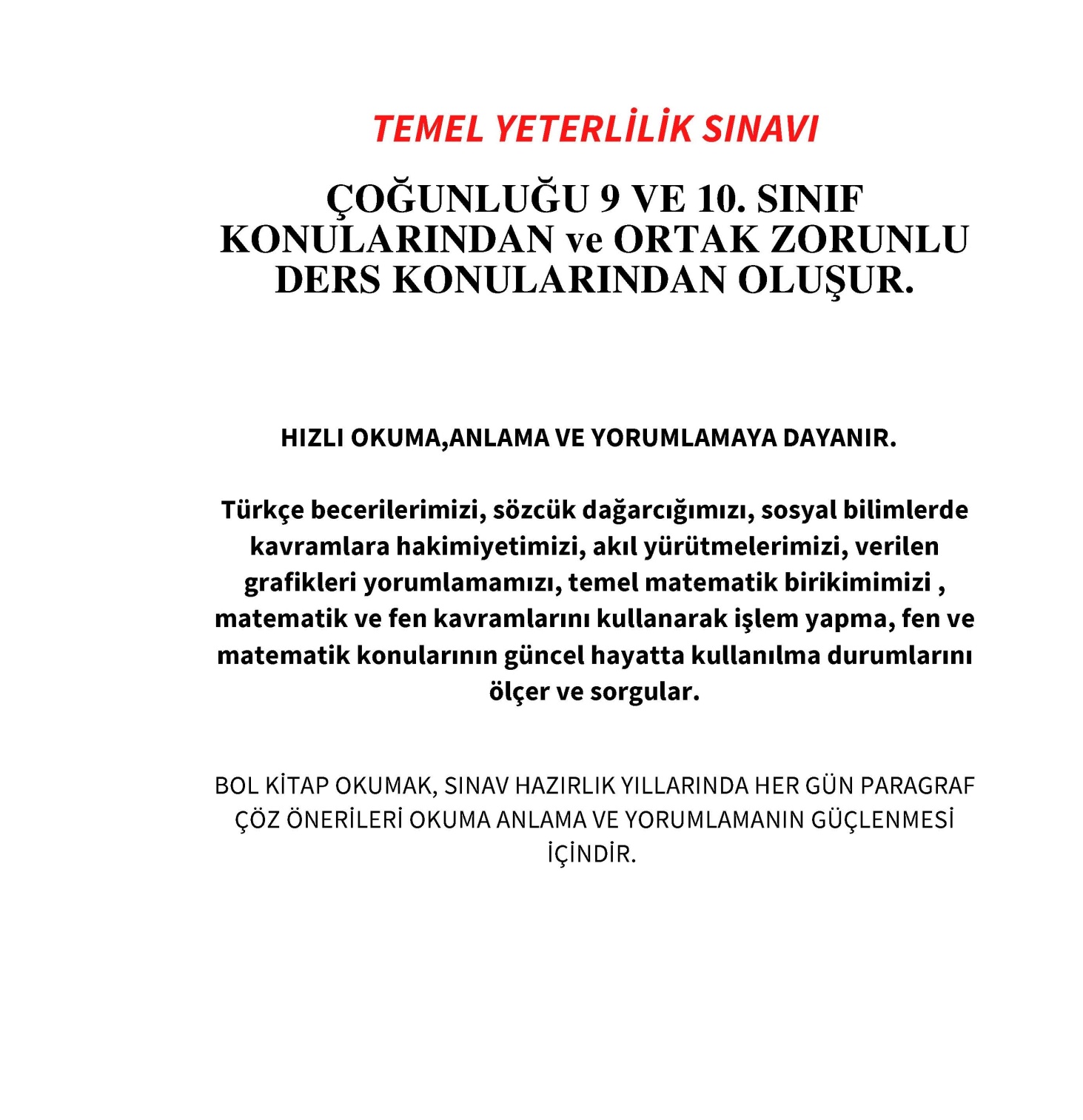 2. oturum
SORU SAYILARI
Soru Sayısı
160
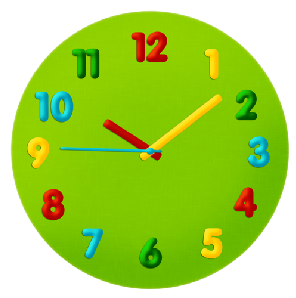 180
Dk.
www.rehberlikservisim.com
11
DİL SINAVI
SORU SAYISI VE SINAV SÜRESİ
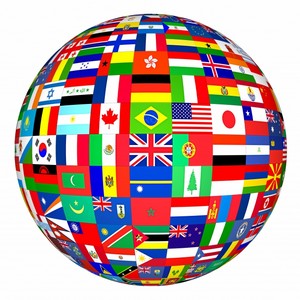 Soru Sayısı
80
Sınav Süresi
120
12
PUAN HESAPLAMA
ORANLAR
Your text here
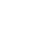 Your text here
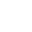 Your text here
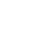 13
TYT
PUAN ORANLARI
TEMEL YETERLİLİK TESTİ
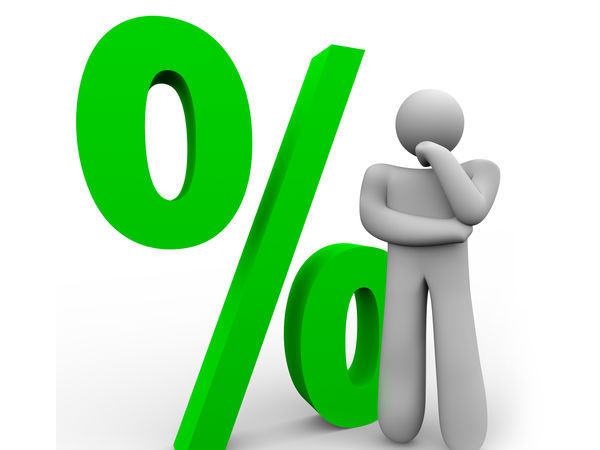 % 17
TYT 
TEMEL YETERLİLİK TESTİ
Fen Bilimleri
% 33
Matematik
% 33
Türkçe
% 17
Sosyal Bilimler
14
PUAN TÜRLERİ
ORANLAR
PUAN TÜRLERİ
Sözel PUan
Temel Yeterlilik Testi %40 
Türk Dili ve Edebiyatı – Sosyal Bilimler-1 Testi % 30
 Sosyal Bilimler-2 Testi %30
SAYISAL 
PUAN
Sayısal puan
SÖZEL 
PUAN
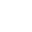 Temel Yeterlilik Testi %40 
Matematik Testi % 30
 Fen Bilimleri Testi %30
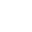 Eşİt ağırlık
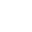 DİL 
PUANI
EŞİT AĞIRLIK
Temel Yeterlilik Testi %40 
Matematik Testi % 30
Türk Dili ve Edebiyatı – Sosyal Bilimler-1 Testi  %30
Dİl puanı
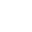 Temel Yeterlilik Testi %40 
Yabancı Dil Testi % 60
15
9.+10.+11.+12.SINIF                 4DİPLOMA N.  X    3                            5
OKUL BİRİNCİLİĞİ AVANTAJI
TYT PUANI HESAPLAMA

TYT YAPTIĞINIZ NETLER + OSYM PUANI + DİPLOMA
40 NET            + 100     +  42        = 275

AYT (SAY) PUANI HESAPLAMA

TYT YAPTIĞINIZ NETLER  +   OSYM  +  AYTDEKİ NETLER + DİPLOMA

       40 NET                         +    100    +            40  +           +   42       =   319
BARAJ PUANLARI
TYT ve AYT için Baraj puanı uygulaması 2022 yılında kaldırılmıştır.
200
2022 yılı TYT puanı 2023 YKS’de kullanılamayacaktır.
www.rehberlikservisim.com
19
PUANIN HESAPLANABİLMESİ İÇİN
EN AZ KAÇNET YAPMAK GEREKİR?
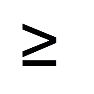 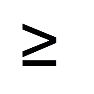 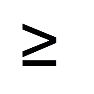 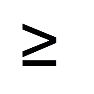 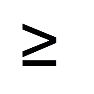 Not: Sayısal, Eşit Ağırlık, Sözel ve Dil puanının hesaplanabilmesi için TYT puanının hesaplanması gerekir.
PUAN TÜRLERİ İÇİN
HANGİ TESTLER ÇÖZÜLMELİ?
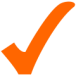 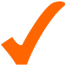 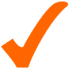 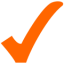 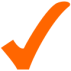 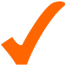 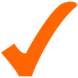 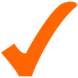 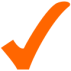 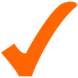 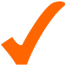 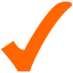 21
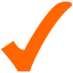 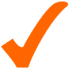 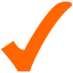 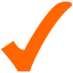 TYT
PUAN ORANLARI
TYT PUANI İLE MSÜ ve POLİS MESLEK YÜKSEKOKULU ÖN BAŞVURULARI
Astsubay Meslek Yüksekokulu seçim aşamasında kullanılacaktır. 

***Subaylık ve Astsubaylık ön başvuruları için adayların  Milli Savunma üniversitesi Sınavını (MSÜ) takip etmeleri gerekmektedir. ***

 PMO için ÖSYM tarafından yapılacak olan üniversiteye giriş sınavından istenilen puanı almış olmak, Polis Akademisi Başkanlığınca yapılan Aday Değerlendirme ve Seçme Sınavında ve ÖSYM Başkanlığı tarafından yapılacak PMYO Sınavında başarılı olmak şartları aranmaktadır.
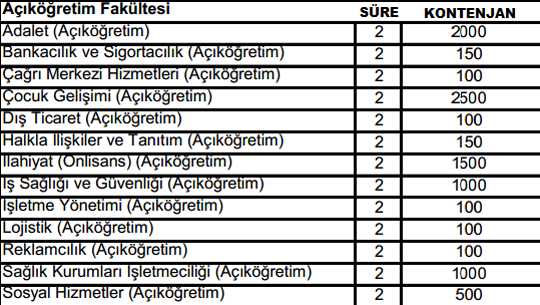 Yükseköğretim Programlarına Başvurabilmek İçin En Az Kaç Puan Almak Gerekir?
SAYISAL PUANA GÖRE
ÖĞRENCİ ALACAK BÖLÜMLER
SAYISAL PUAN TÜRÜNDEN ÖĞRECİ ALAN BÖLÜMLER
27
EŞİT AĞIRLIK PUANINA GÖRE
ÖĞRENCİ ALACAK BÖLÜMLER
EŞİT AĞIRLIK PUAN TÜRÜNDEN ÖĞRECİ ALAN BÖLÜMLER
28
SÖZEL PUANINA GÖRE
ÖĞRENCİ ALACAK BÖLÜMLER
SÖZEL
PUAN TÜRÜNDEN ÖĞRECİ ALAN BÖLÜMLER
29
Bazı Bölümler İçin Uygulanan Sıralama
Şartı
TIP
Sayısal
50 bin
HUKUK
Eşit Ağırlık
100 bin
DİŞ HEKİMLİĞİ
Sayısal
80 bin
ECZACILIK
Sayısal
100 bin
30
MİMARLIK
Sayısal
250 bin
ÖĞRETMENLİK
300 bin
MÜHENDİSLİK
Sayısal
300 bin
31